Путь хлеба
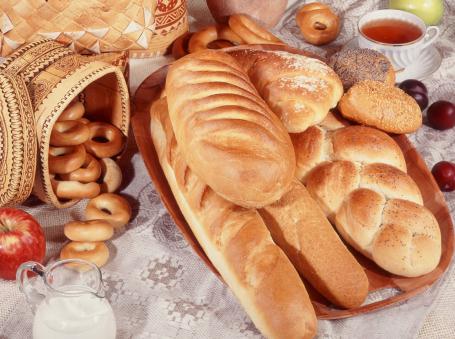 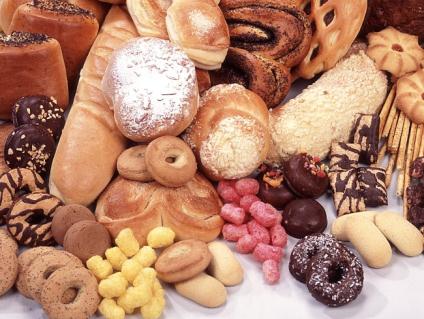 Булки, баранки, 
батон и буханки
Пекарь из теста
Испёк спозаранку.
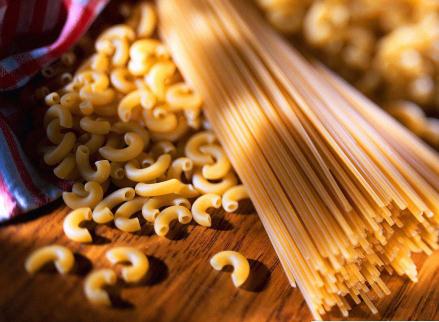 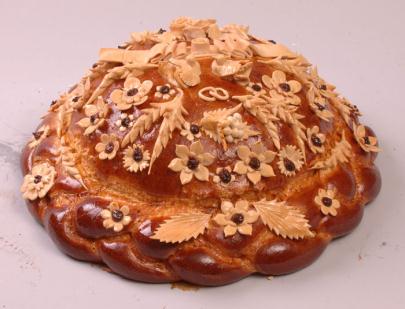 С чего всё начинается?
ВЕСНА. ПОЛЕ ПАШУТ И БРОСАЮТ 
В ЗЕМЛЮ ЗЕРНО – СЕЮТ ХЛЕБ
Хлебное поле – большое и красивое. Говорят: «Золотая нива!»
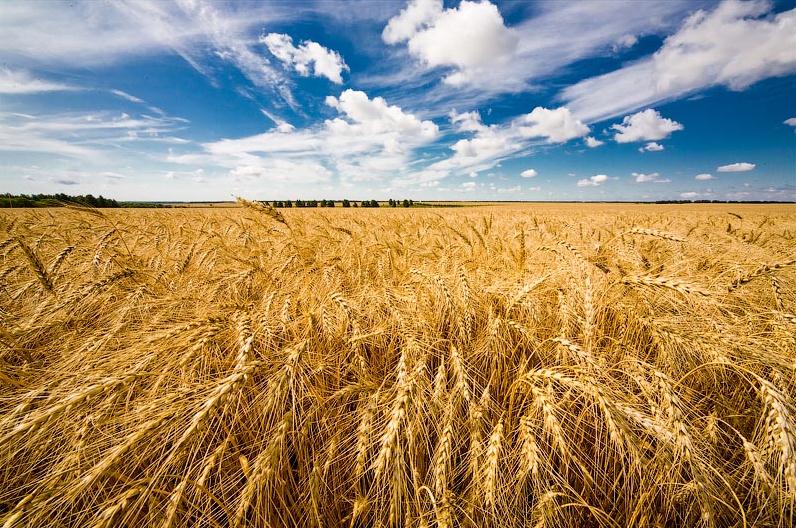 Пришла пора убирать урожай.На поле выходят комбайны
С УТРА И ДО ГЛУБОКОЙ НОЧИ
 ИДЁТ УБОРКА ХЛЕБА,
ЧТОБЫ НЕ ПОТЕРЯТЬ НИ ЗЁРНЫШКА
Комбайны в поле
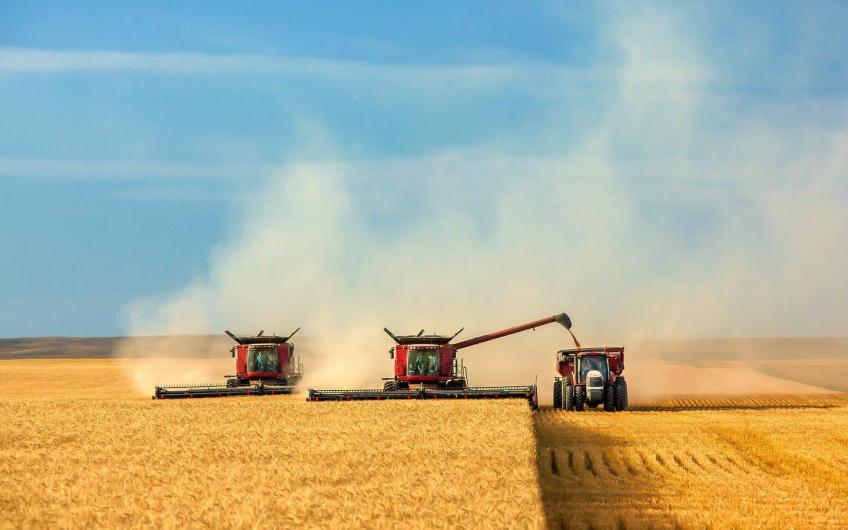 ЗЕРНО ОТПРАВЛЯЮТ НА ЭЛЕВАТОР.ТАМ ЕГО СУШАТ И СОРТИРУЮТ
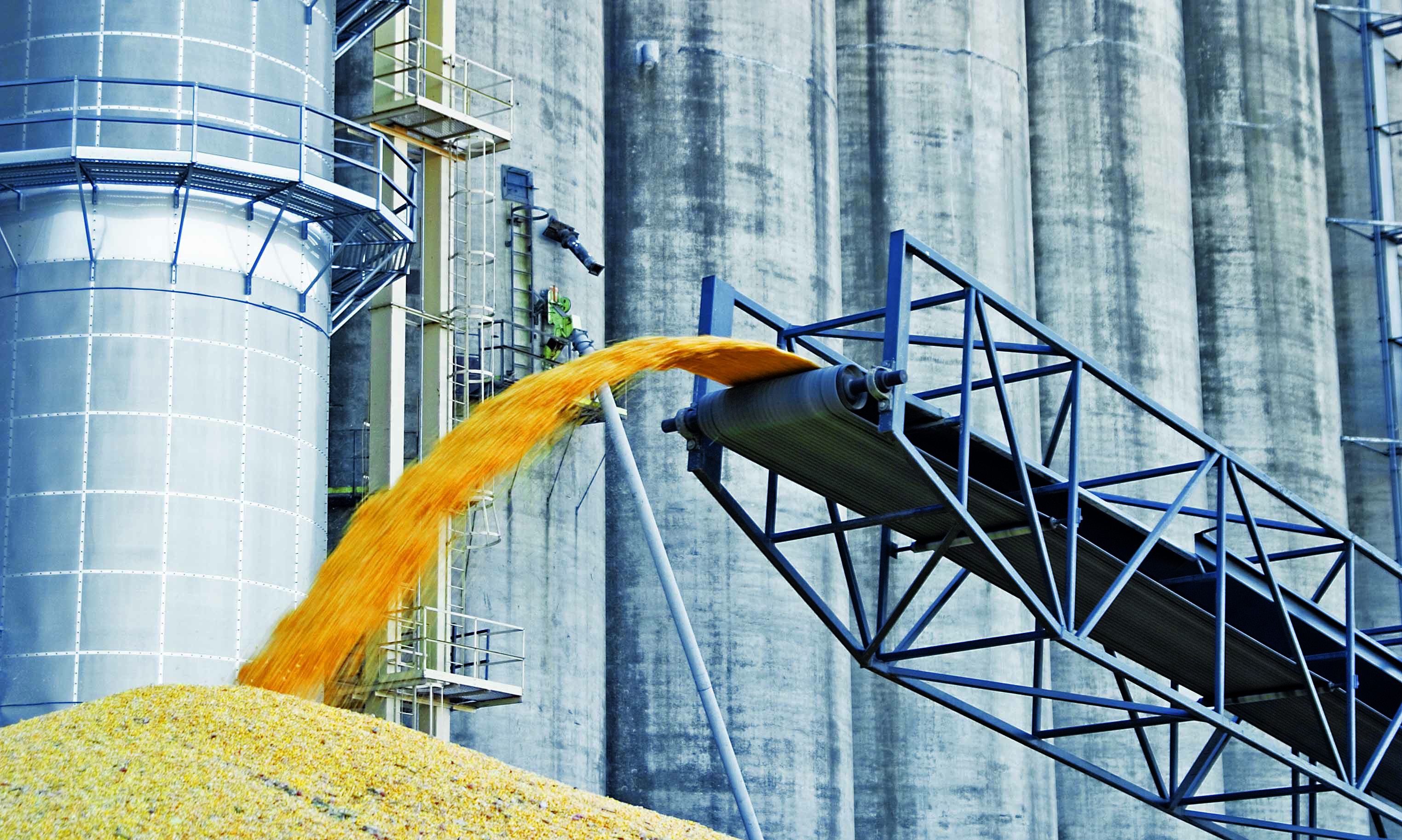 В ЭТИХ   ЁМКОСТЯХ
 ХРАНИТСЯ ЗЕРНО
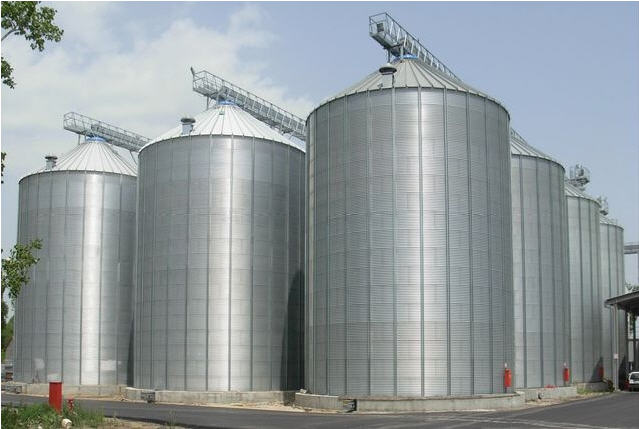 ДАЛЬШЕ ПУТЬ ЗЕРНА ЛЕЖИТ НА МЕЛЬНИЦУ. ТАМ ЗЕРНО ПЕРЕМАЛЫВАЮТ В МУКУ
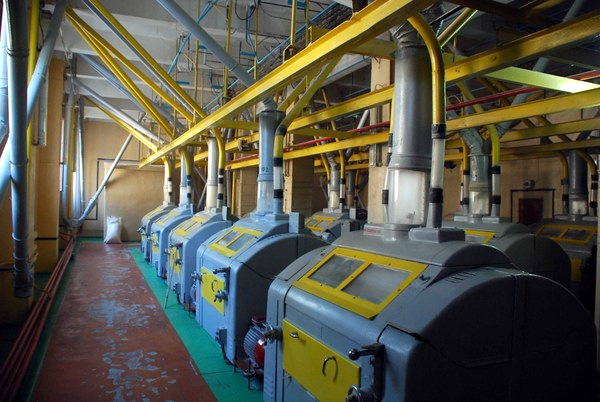 Затем муку везут на хлебозавод в специальных машинах
Замешивают тесто в специальными месителями
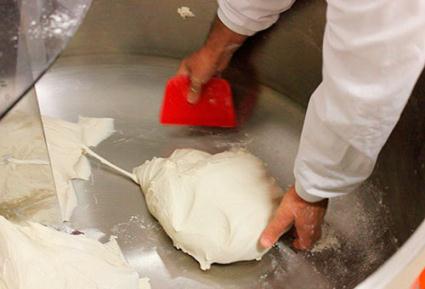 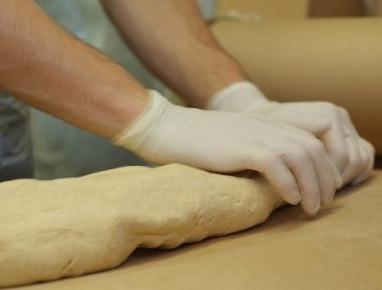 Выпекают хлеб в печах
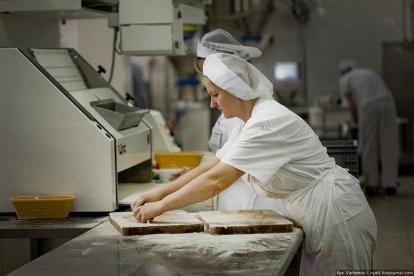 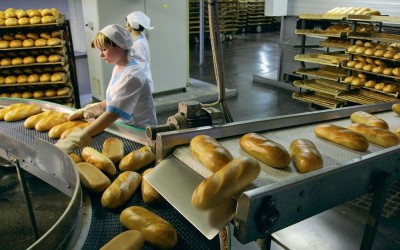 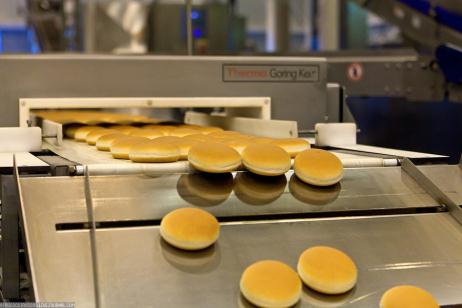 А вот и магазин, там мы покупаем наш хлебушек
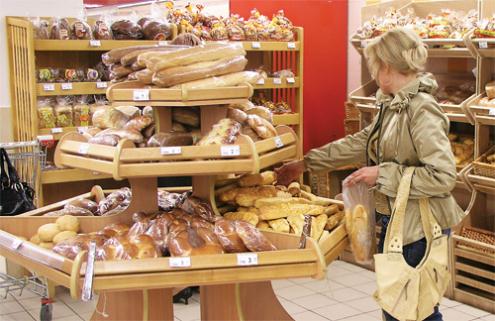 Кто надеется на небо, тот сидит без хлеба.
Ржаной хлебушко – калачу дедушка.
Ешь пироги, а хлеб вперёд береги!
Если хлеба ни куска, так и в тереме тоска.
Посей в пору – будешь иметь хлеба гору.
Хлеб в закромах – счастье в домах.

Хлеб – всему голова!